Учебный проект «Насекомые» для детей дошкольного возраста
Выполнил: Матвей Никельшпарг 
Ученик 5 «Б» класса
МАОУ «Гимназия №3»
Введение.
 	Недавно мне мой наставник Андрей Львович Лобанов, (Ведущий научный сотрудник, канд. биол. наук, веб- и бильд-редактор сайта Зоологического института РАН), подарил два экземпляра книги-финалиста премии "Просветитель" сезона 2014 "Жизнь замечательных жуков», авторы С. С. Ижевский, 
А.Л. Лобанов, А.Ю. Соснин.

 Книга настолько интересно и просто
написана, что один экземпляр я
отнес в Детский садик «Непоседа»,
где когда-то сам занимался.
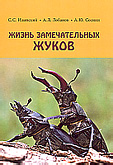 Дети с увлечением разглядывали картинки книги, и мне пришла в голову идея выступить с презентациями о жуках. Эта идея была с радостью принята руководством и уже воплощается в жизнь.
	Воспитатели предположили, что если расскажет о жуках ребенок, то это даже будет более доступно для детей.
	
Я принялся за работу.
С какого жука начать?
	В память об Андрее Украинском, конечно, со всеми любимой божьей коровки.
	Детишки в садике занимаются по системе «Монтессори», поэтому группы сборные: от 1 до 5 лет. Как же сделать так, чтобы все ребята посмотрели презентацию и не устали.
	Решено было сделать презентацию максимально красочной, короткой, но познавательной.
А также я придумал «разбавить» компьютерную презентацию играми-карточками.Изготовил карточки, напечатал на принтере:
Вот какой урок у меня получился:
Презентация 

«Божья коровка»
БОЖЬЯ КОРОВКА
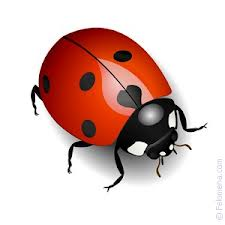 Это - жук
ГДЕ ЖИВЕТ ?
Слайд 1
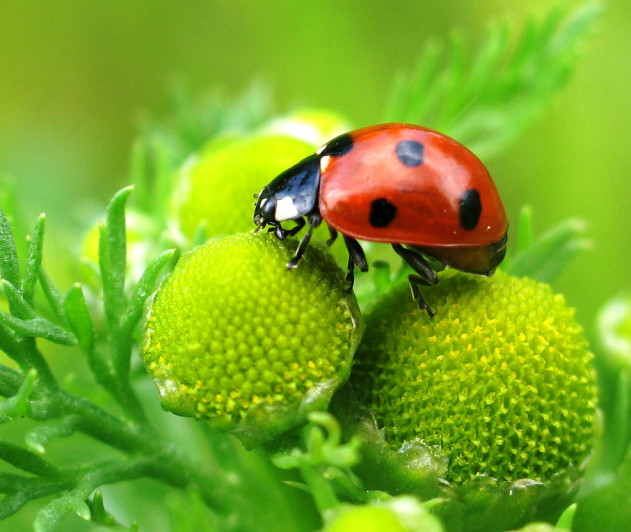 ЧТО ЕСТ ?
Слайд 2
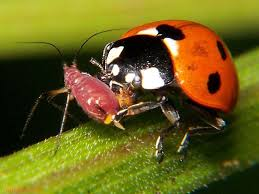 Божья коровка откладывает яйца
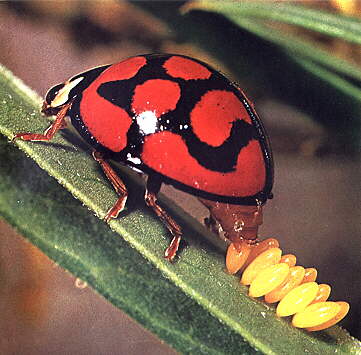 Слайд 3
Из яиц вылупляются личинки
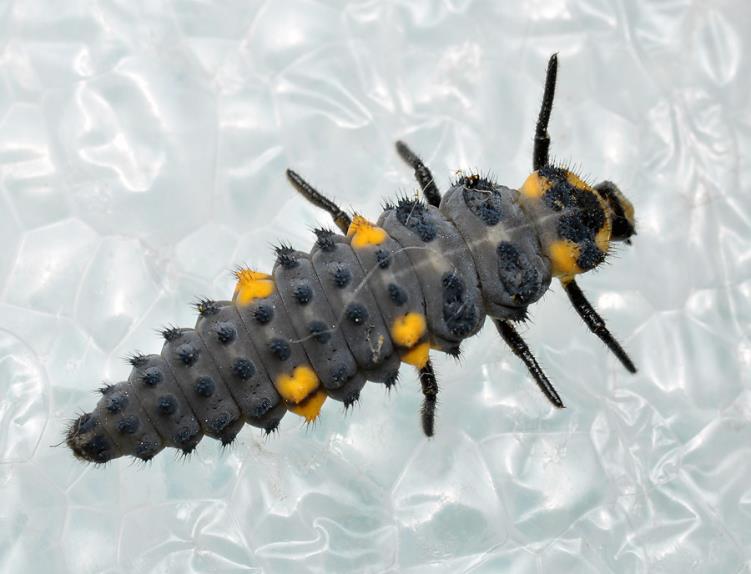 Слайд 4
Первые четыре слайда я показываю на компьютере и коротко комментирую.
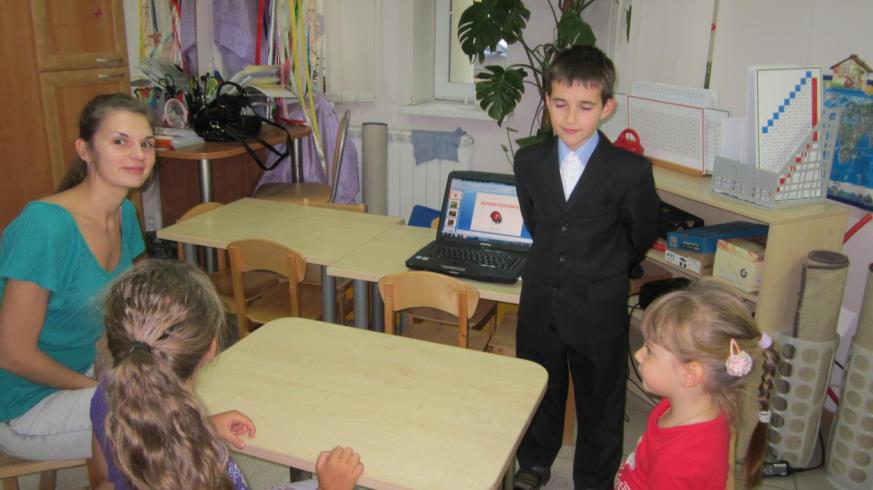 После показа личинки, я раздаю карточки, которые надо сложить как пазлы.
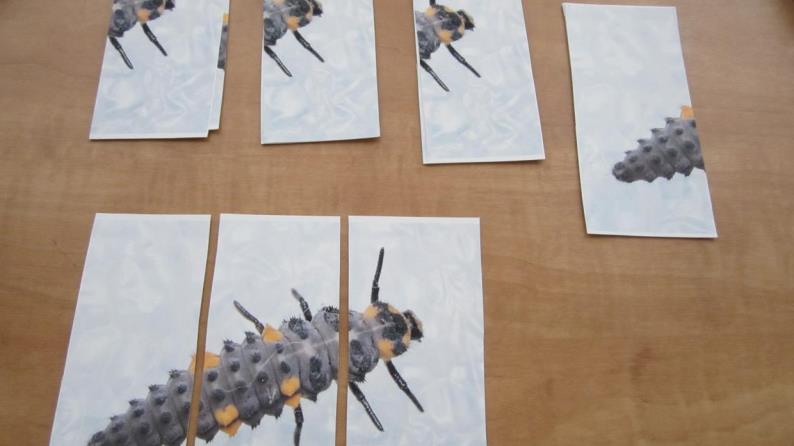 Карточки очень простые, 
но маленьким детишкам пришлось затратить некоторое время.
После этого я возобновил показ слайдов.
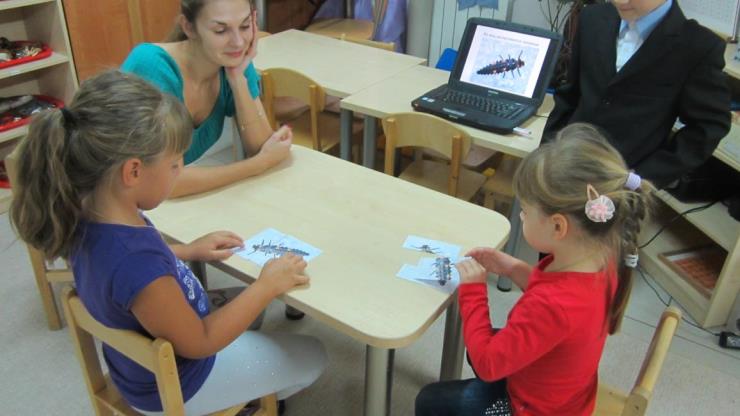 Личинка тоже ест насекомых
Слайд 5
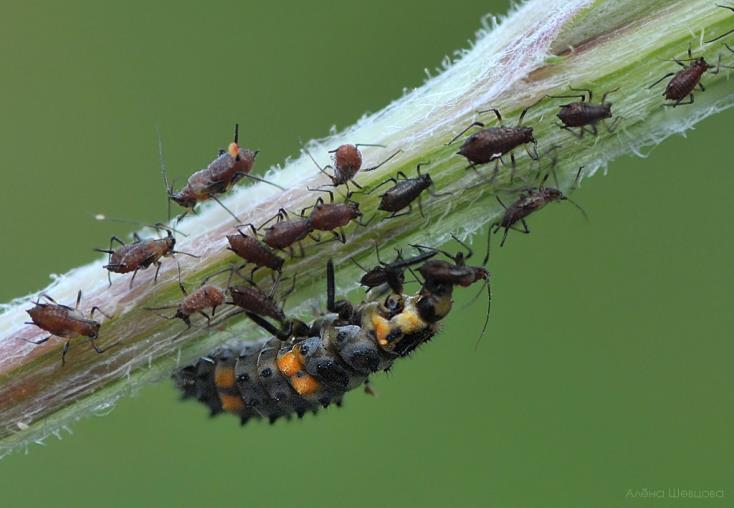 Личинка становится куколкой
Слайд 6
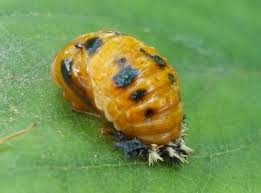 Цикл жизни
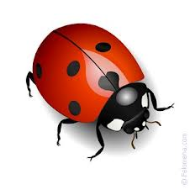 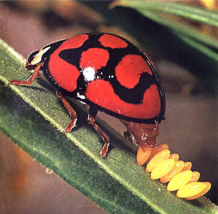 Слайд 7
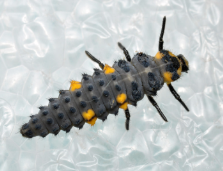 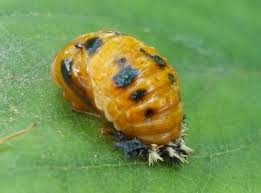 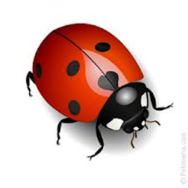 Я остановил слайд 7 – цикл жизни. И раздал следующие карточки.
Дети должны были сложить их в том порядке, как на экране. Все справились, но маленьким пришлось помочь.







После этого я возобновил показ слайдов.
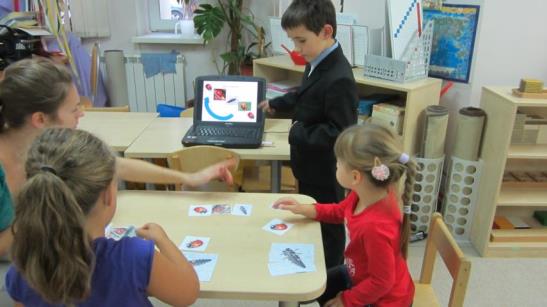 Божьи коровки бывают разные:
Слайд 8
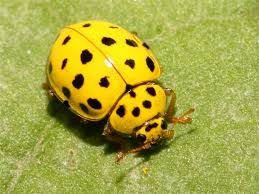 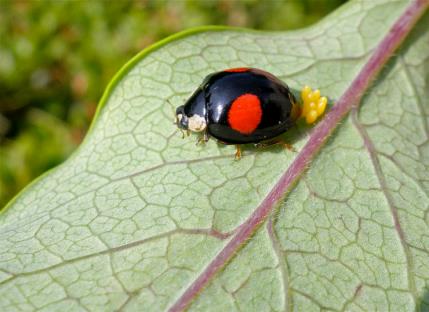 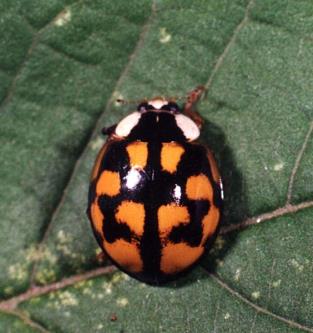 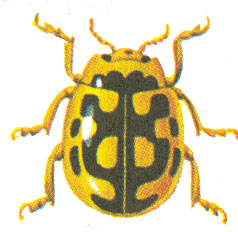 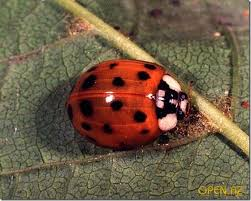 Божьи коровки очень полезные!Слайд 9
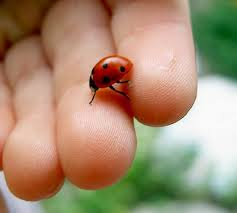 Их нельзя убивать!
Выпускаем на волю!
После этого слайда выпускаем на волю божьих коровок, которых я нашел накануне и принес в спичечном коробке.
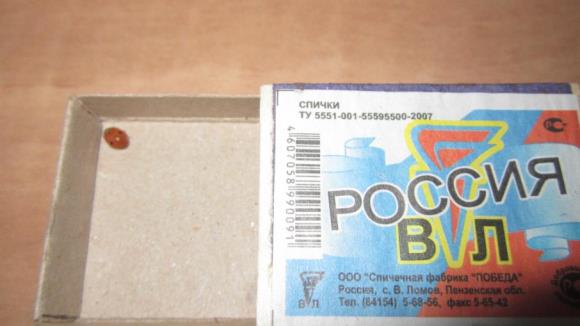 Лучше спеть им песенку:
Божья коровка,              Слайд 10
Улети на небо!
Принеси нам хлеба!
Черного и белого,
Только не горелого!
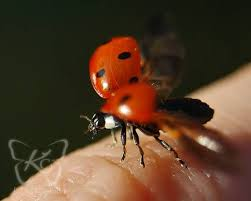 После слайда я предложил ребятам вместе спеть песенку про божью коровку. 
Они с удовольствием пели.
А можно нарядиться божьей коровкой на праздник!
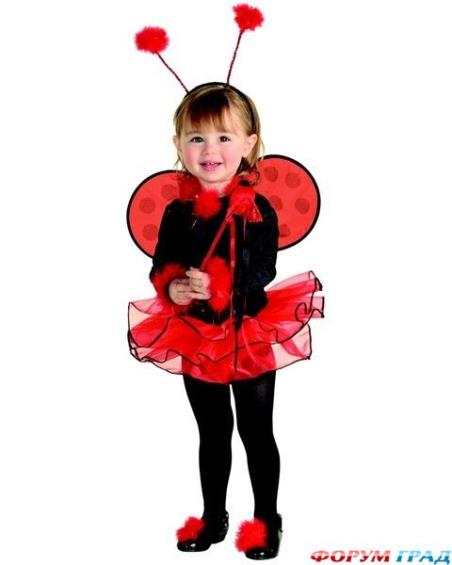 Слайд 11
Слайд 12

СПАСИБО ЗА ВНИМАНИЕ!
Разукрашки
В конце презентации я раздал детям разукрашки с божьей коровкой:
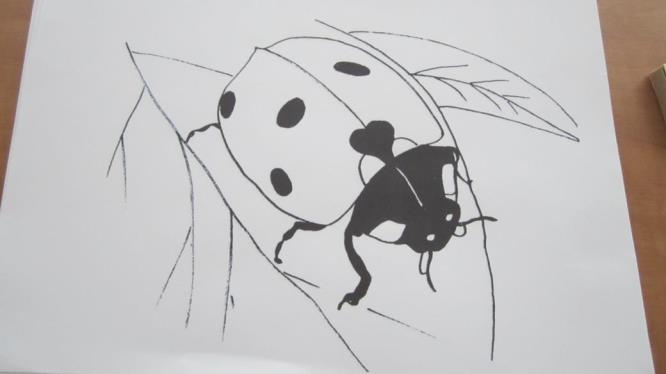 Выводы.
Весь урок занял не более 10 минут.
	Дети не устали, а когда я уходил, то слышал, как они поют песенку про божью коровку.
	Дети узнали, что божья коровка – это жук, что у жука есть цикл жизни, узнали об особенности питания, (до этого многие считали, что коровка питается нектаром), узнали о пользе и экологии жуков.
	А я испытал себя в роли преподавателя.
	Но самое приятное было то, что вечером нам домой позвонила воспитатель, поблагодарила и сказала, что когда детей забирали родители, дети им сразу рассказывали о презентации. Мне было очень приятно.
Планы
1. Решено было учебные презентации проводить ежемесячно.
2. Проводить презентации на интерактивной доске.
3. Ввести в презентацию видеоматериалы.
4. Разработан график презентаций:
Ноябрь - презентация «Жуки-усачи».
Декабрь – презентация «Мухи (польза и вред)», 
Январь – презентация «Пчелы (одиночные и общественные)».
Надеюсь, моя работа в детском саду научит детей понимать и любить природу!
Спасибо за внимание!